A frogs life
Ava Madison
first The frogs lay eggs.
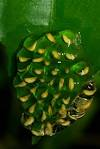 Secend It turns into a tadpole.
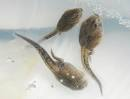 Third A tadpole grows its legs.
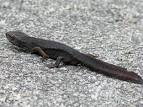 Fourth It  turns into a froglet.
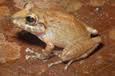 fifh It turns into a frog.
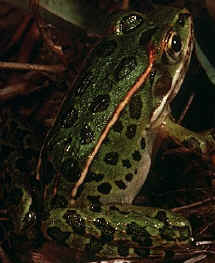 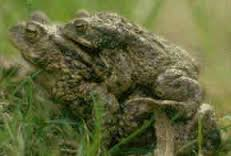 A life cycle of a frog.
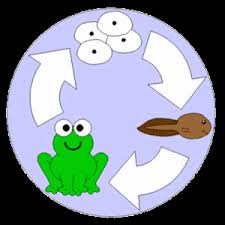 Frogs life